Base hit in Center FieldNo runners
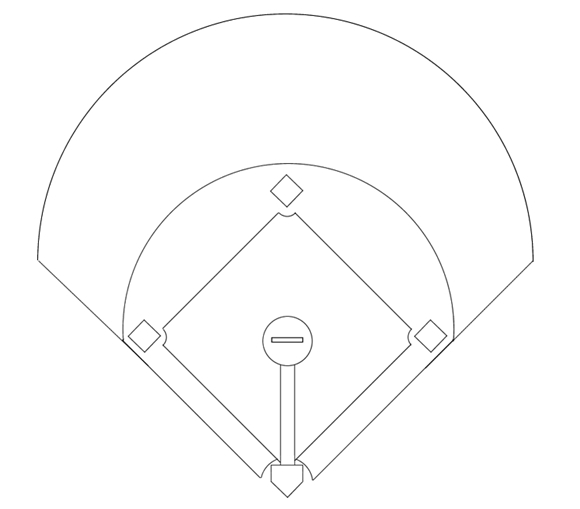 1
Pitcher
2
Catcher
8
3
1e Baser
4
2nd Baser
5
3rd Baser
6
Short Stop
7
9
7
Left Fielder
6
4
8
Center Fielder
9
Right Fielder
5
3
1
Base hit in center field.Runner on third scores.
2
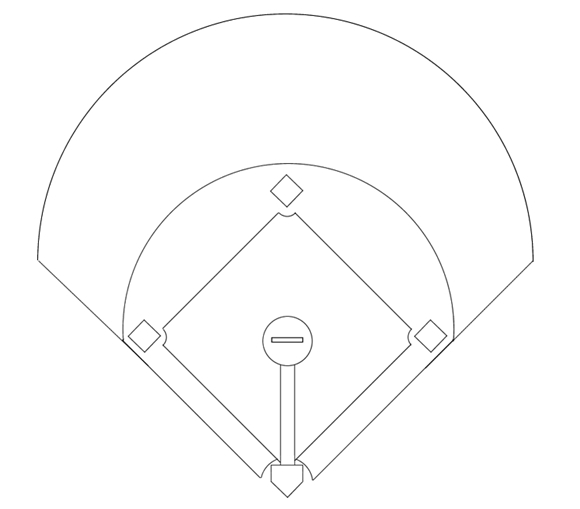 1
Pitcher
2
Catcher
8
3
1e Baser
4
2nd Baser
5
3rd Baser
6
Short Stop
7
9
7
Left Fielder
6
4
8
Fields the ball
9
Right Fielder
5
3
1
Batter rounds first base.
2
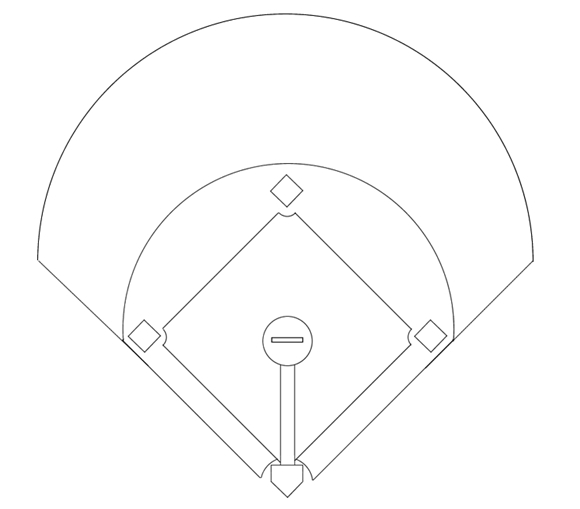 1
Pitcher
2
Catcher
8
3
1e Baser
4
2nd Baser
5
3rd Baser
6
Short Stop
7
9
7
Covers 8
6
4
8
Fields the ball
9
Covers 8
5
3
1
Batter rounds first base.
2
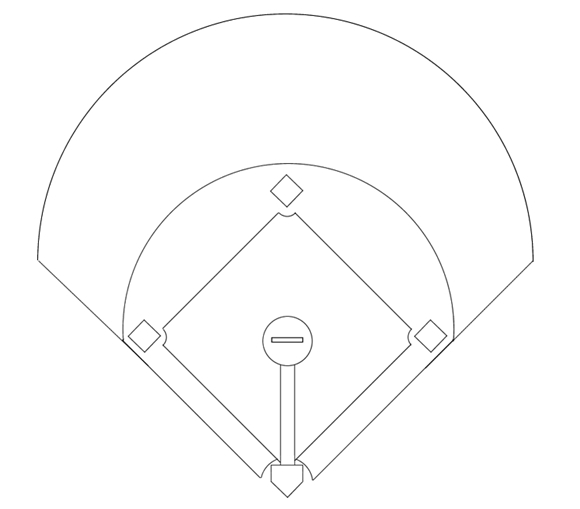 1
Pitcher
2
Catcher
8
3
1e Baser
4
2nd Baser
5
3rd Baser
6
Takes cutoff pos.
7
9
7
Covers 8
6
4
8
Fields the ball
9
Covers 8
5
3
1
2
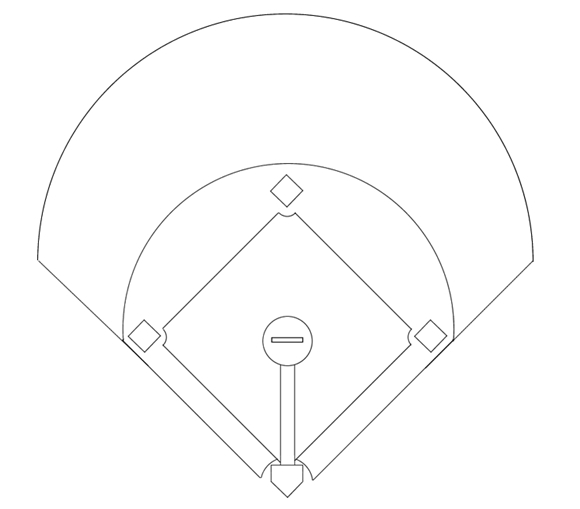 1
Pitcher
2
Catcher
8
3
1e Baser
4
Takes 2nd base
5
3rd Baser
6
Takes cutoff pos.
7
9
7
Covers 8
6
4
8
Fields the ball
9
Covers 8
5
3
1
4 directs short stop tothe correct cutoff position.Keeps an eye on the runner.
2
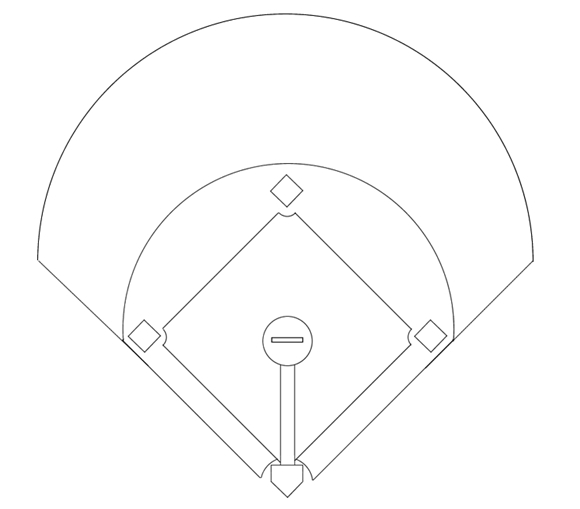 1
Covers 2nd base
2
Catcher
8
3
1e Baser
4
Takes 2nd base
5
3rd Baser
6
Takes cutoff pos.
7
9
7
Covers 8
6
4
8
Fields the ball
9
Covers 8
5
3
1
1 takes 2nd base if necessary.
2
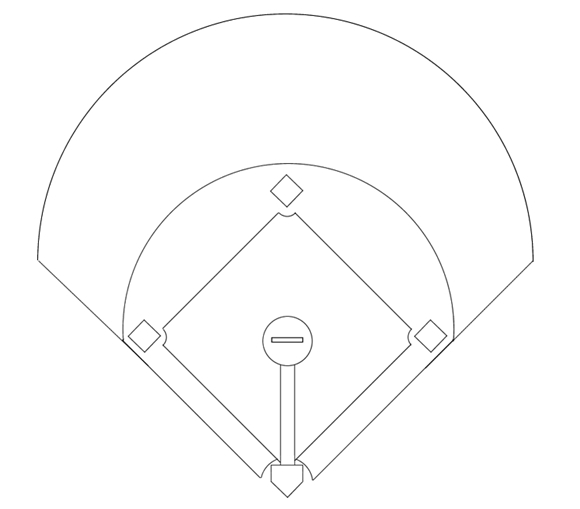 1
Covers 2nd base
2
Catcher
8
3
Takes 1st base
4
Takes 2nd base
5
3rd Baser
6
Takes cutoff pos.
7
9
7
Covers 8
6
4
8
Fields the ball
9
Covers 8
5
3
1
3 keeps an eye on the runner.
2
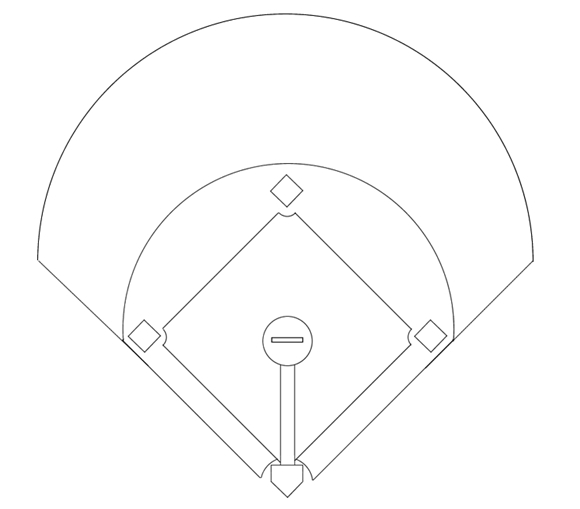 1
Covers 2nd base
2
Covers 1e base
8
3
Takes 1st base
4
Takes 2nd base
5
3rd Baser
6
Takes cutoff pos.
7
9
7
Covers 8
6
4
8
Fields the ball
9
Covers 8
5
3
1
2
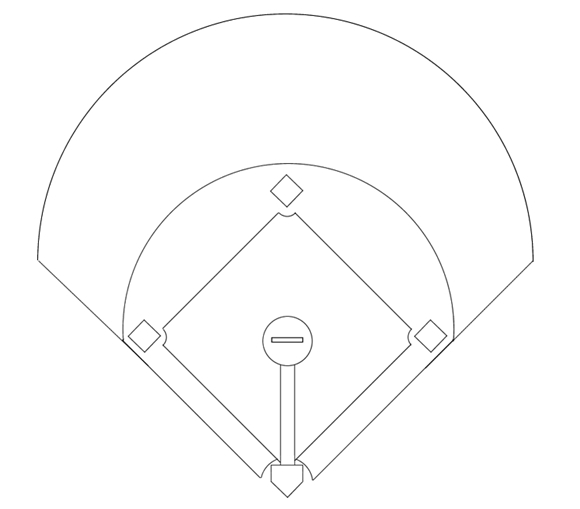 1
Covers 2nd base
2
Covers 1e base
8
3
Takes 1st base
4
Takes 2nd base
5
Covers 2nd base
6
Takes cutoff pos.
7
9
7
Covers 8
6
4
8
Fields the ball
9
Covers 8
5
3
1
2
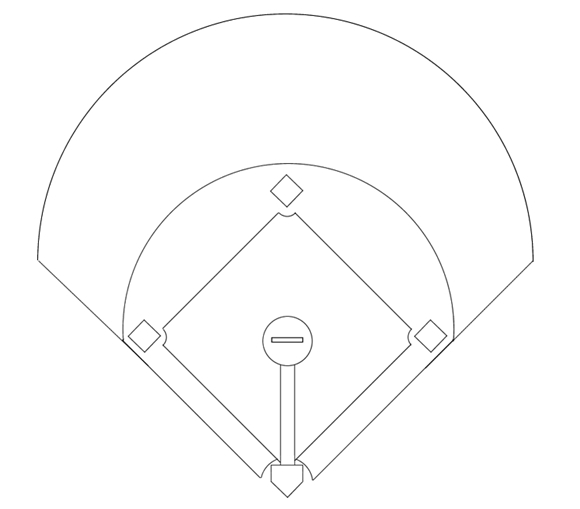 1
Covers 2nd base
2
Covers 1e base
8
3
Takes 1st base
4
Takes 2nd base
5
Covers 2nd base
6
Takes cutoff pos.
7
9
7
Covers 8
6
4
8
Fields the ball
9
Covers 8
5
3
1
Runner decides to advanceor to return to 1e base.
3 and 4 call out directions
2
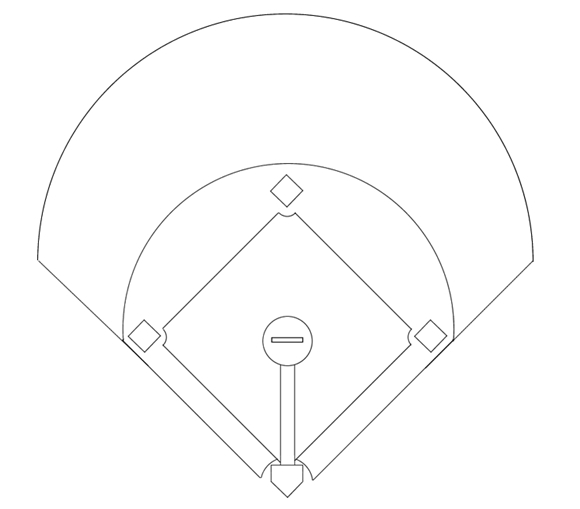 1
Covers 2nd base
2
Covers 1e base
8
3
Takes 1st base
4
Takes 2nd base
5
Covers 2nd base
6
Takes cutoff pos.
7
9
7
Covers 8
6
4
8
Fields the ball
9
Covers 8
5
3
1
8 throws to 2nd base - via the cutoff.
2
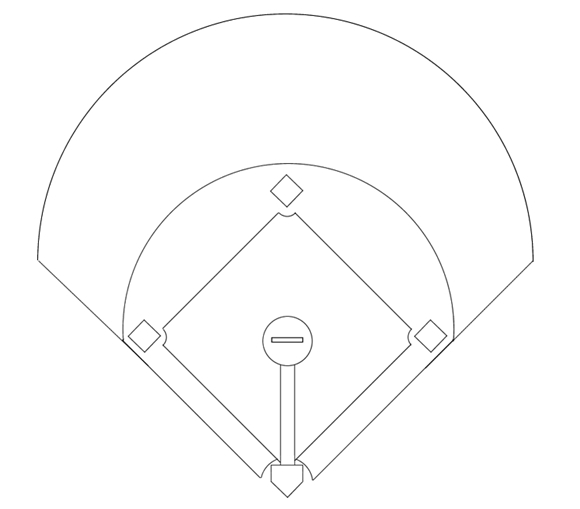 1
Covers 2nd base
2
Covers 1e base
8
3
Takes 1st base
4
Takes 2nd base
5
Covers 2nd base
6
Takes cutoff pos.
7
9
7
Covers 8
6
4
8
Fields the ball
9
Covers 8
5
3
1
...or towards 1e base if 
the runner took a big leadand is returning (slowly) to1e base.
2
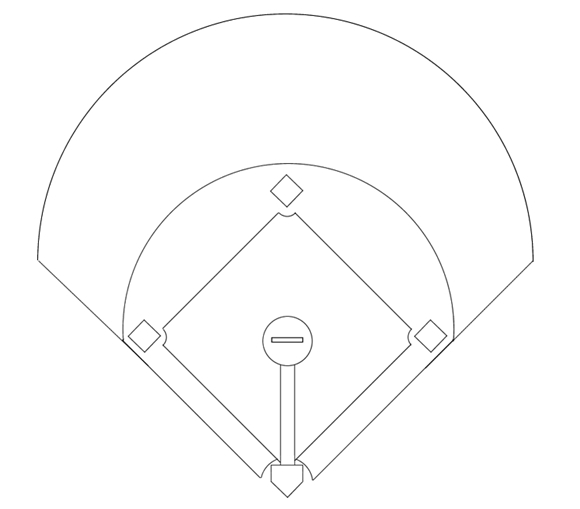 1
Covers 2nd base
2
Covers 1e base
8
3
Takes 1st base
4
Takes 2nd base
X
5
Covers 2nd base
6
Takes cutoff pos.
7
9
7
Covers 8
6
4
8
Fields the ball
9
Covers 8
5
3
1
If so directed:6 cuts the ball and checks the runner
2
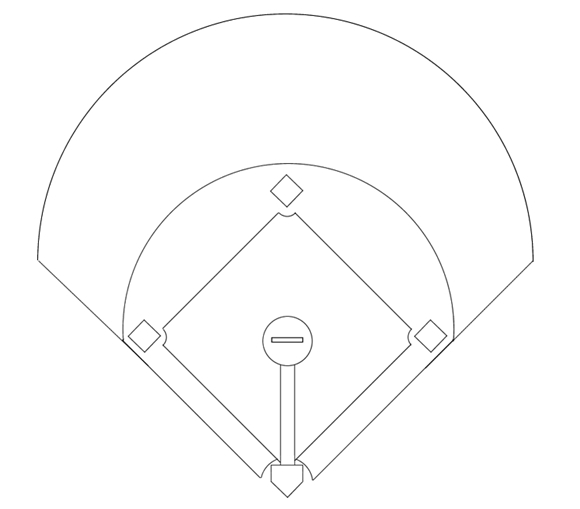 1
Covers 2nd base
2
Covers 1e base
8
3
Takes 1st base
4
Takes 2nd base
X
5
Covers 2nd base
6
Takes cutoff pos.
7
9
7
Covers 8
6
4
8
Fields the ball
9
Covers 8
5
3
1
6 throws to 1st, 2nd, or holds on to the ball.
2
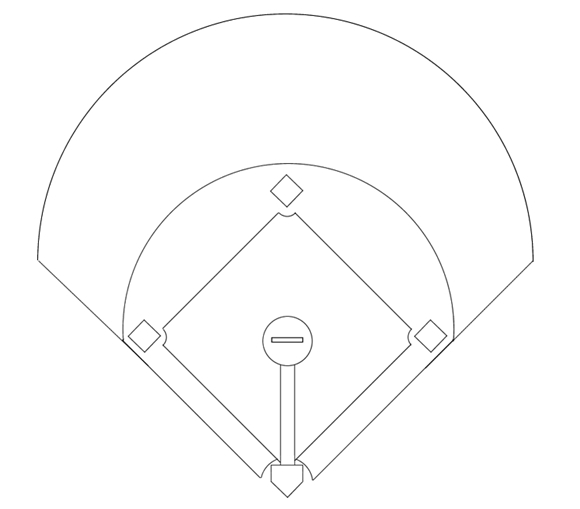 1
Covers 2nd base
2
Covers 1e base
8
3
Takes 1st base
4
Takes 2nd base
X
5
Covers 2nd base
6
Takes cutoff pos.
7
9
7
Covers 8
6
4
8
Fields the ball
9
Covers 8
5
3
1
Never throw behind the runner if he's not returning.
2
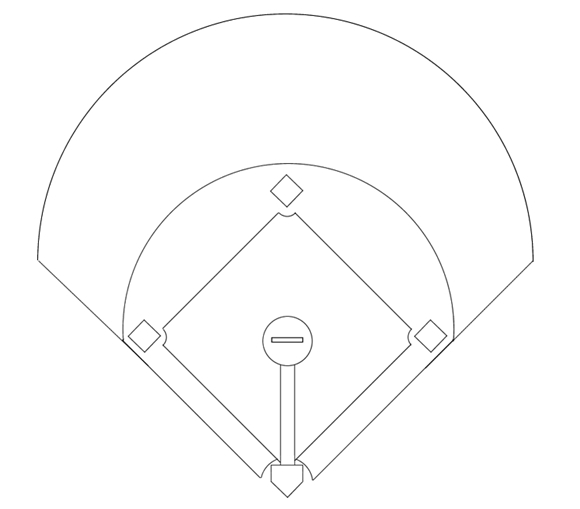 1
Covers 2nd base
2
Covers 1e base
8
3
Takes 1st base
4
Takes 2nd base
X
5
Covers 2nd base
6
Takes cutoff pos.
7
9
7
Covers 8
6
4
8
Fields the ball
9
Covers 8
5
3
1
Never throw behind the runner if he's not returning.
The runner can still advanceon the throw.
2